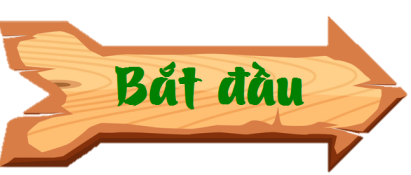 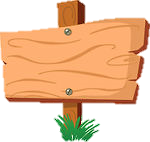 A.HOẠT ĐỘNG KHỞI ĐỘNG
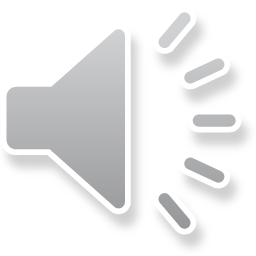 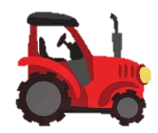 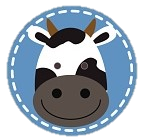 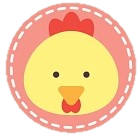 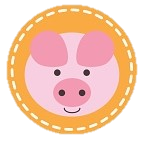 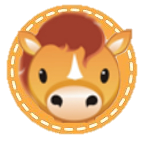 BÀI MỚI
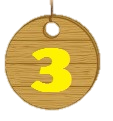 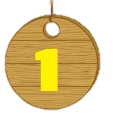 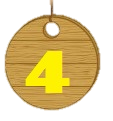 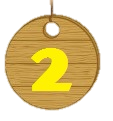 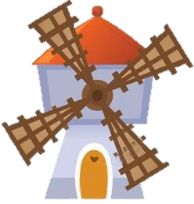 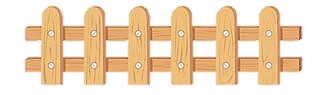 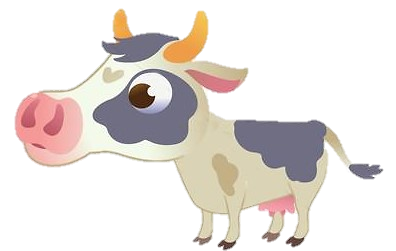 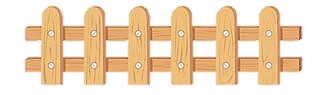 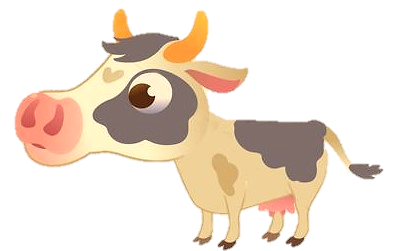 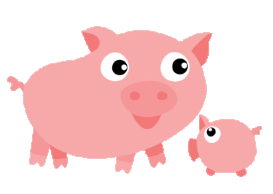 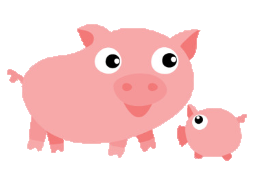 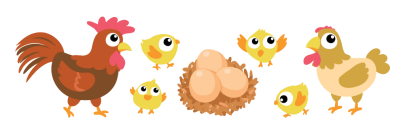 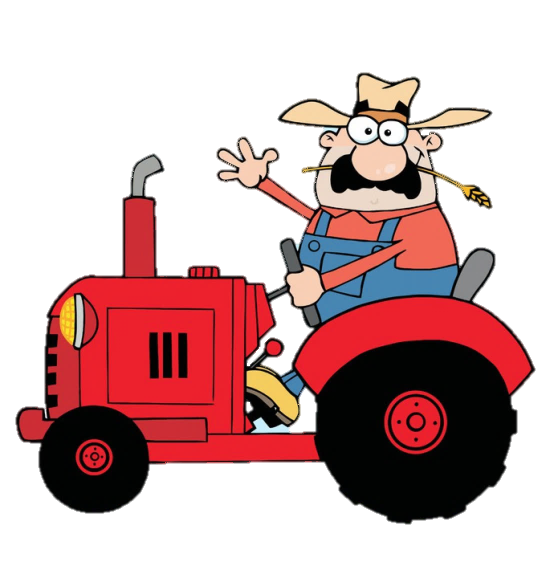 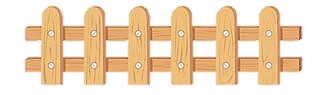 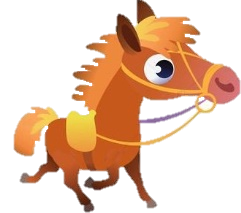 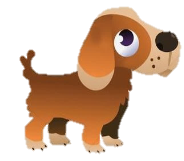 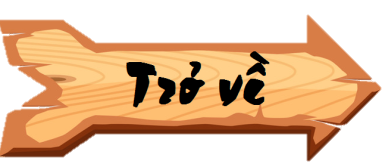 Câu 1.Tìm x, biết: |x| = 20,22
x = 20,22 hoặc  x =  –  20,22
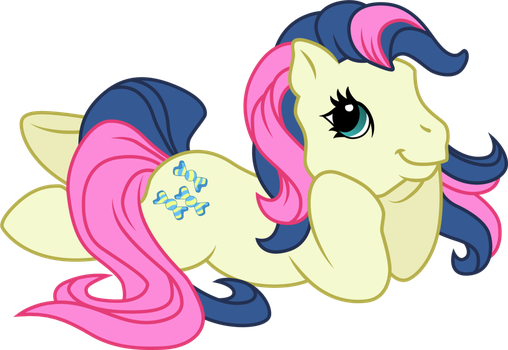 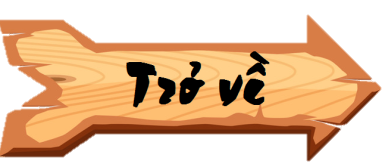 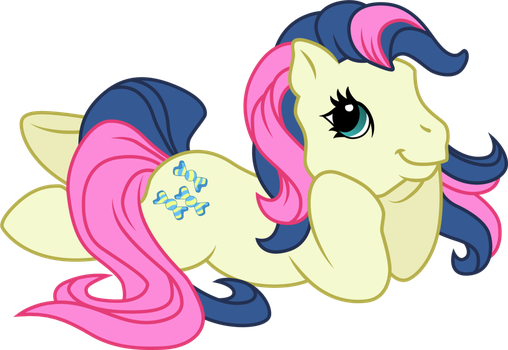 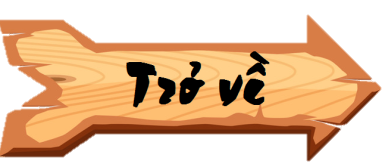 Câu 3. Lớp 7A có 37 học sinh, trong đó học sinh nữ là 19 bạn. Hỏi các bạn nam chiếm bao nhiêu phần trăm so với số học sinh cả lớp? ( làm tròn đến hai chữ số thập phân thứ 2) ?
Tỉ lệ phần trăm học sinh nam so với cả lớp: 
(37 – 19 ): 37. 100% = 48,65%
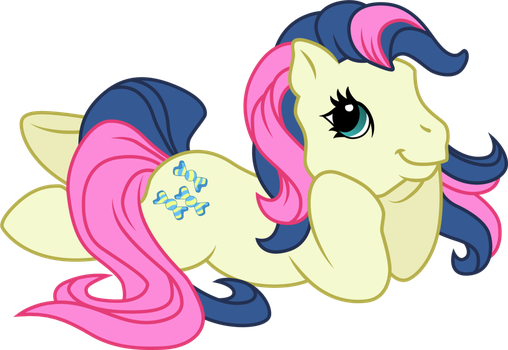 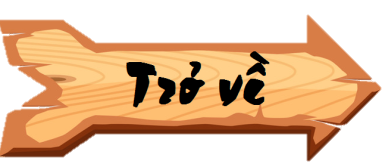 x = 10 hoặc x = – 10
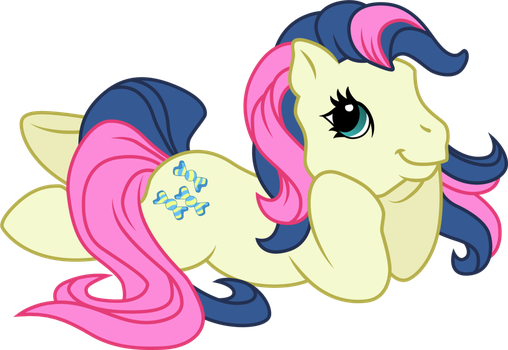 ÔN TẬP CUỐI CHƯƠNG 2
Bài 1. (1/trang 45 SGK)
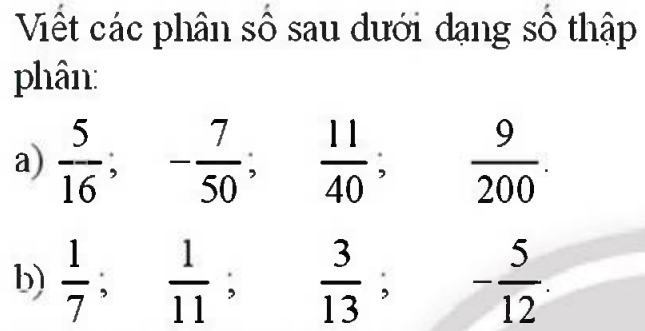 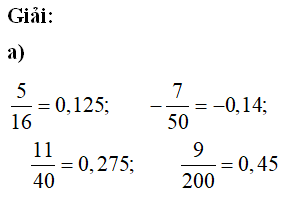 B.HOẠT ĐỘNG LUYỆN TẬP
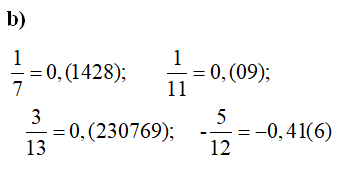 ÔN TẬP CUỐI CHƯƠNG 2
Bài 2. ( 2/tr45 SGK) Hai số 3,4(24) và 3,(42) có bằng nhau không?
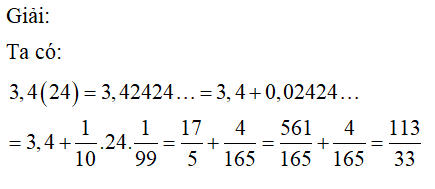 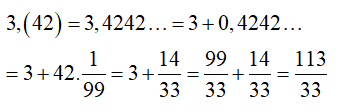 Bài 2. ( 2/tr45 SGK) Hai số 3,4(24) và 3,(42) có bằng nhau không?
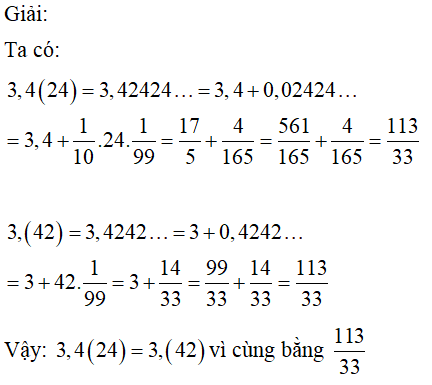 ÔN TẬP CUỐI CHƯƠNG 2
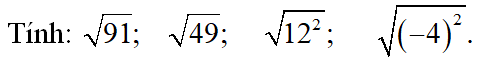 Bài 3. (3/tr45 SGK)
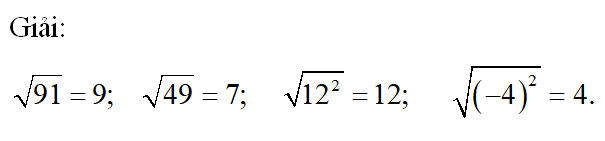 ÔN TẬP CUỐI CHƯƠNG 2
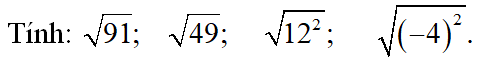 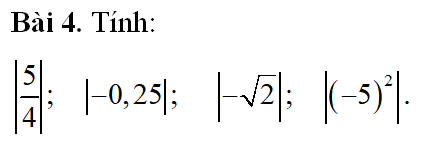 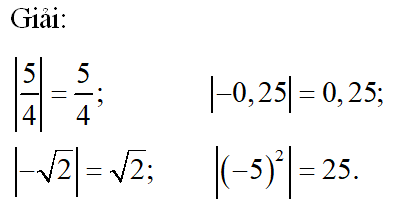 ÔN TẬP CUỐI CHƯƠNG 2
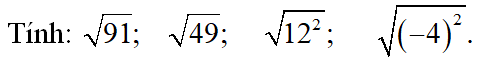 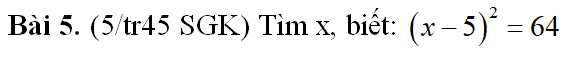 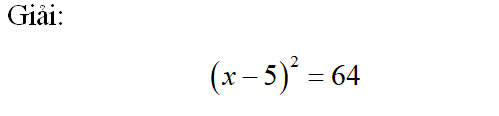 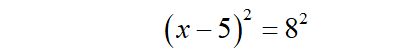 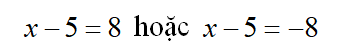 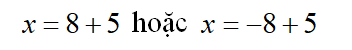 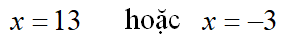 ÔN TẬP CUỐI CHƯƠNG 2
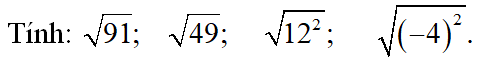 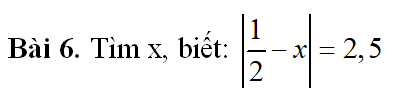 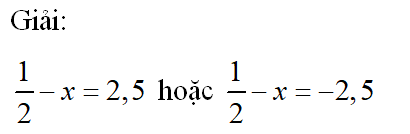 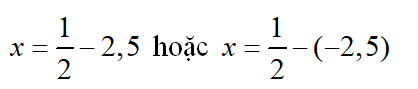 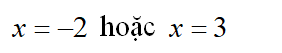 ÔN TẬP CUỐI CHƯƠNG 2
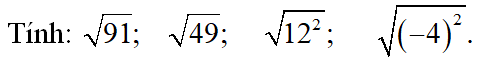 HOẠT ĐỘNG NHÓM
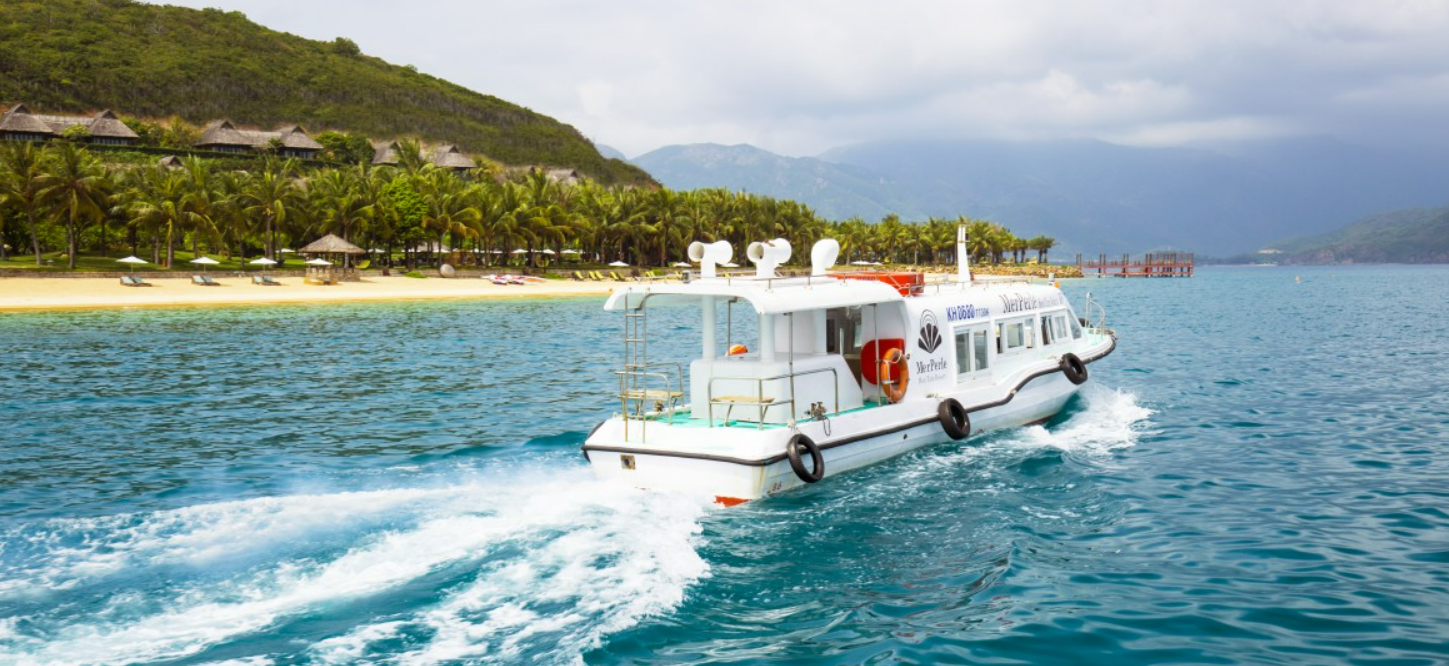 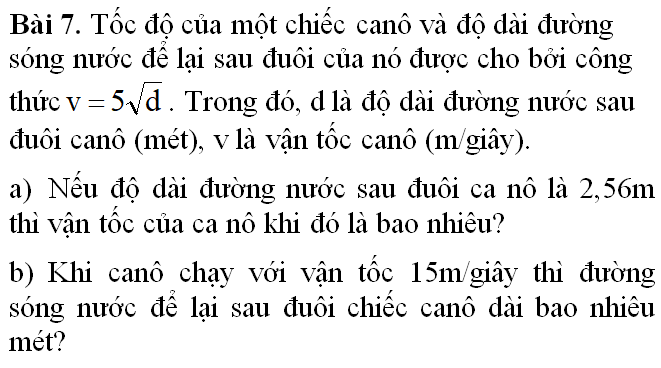 ÔN TẬP CUỐI CHƯƠNG 2
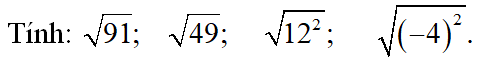 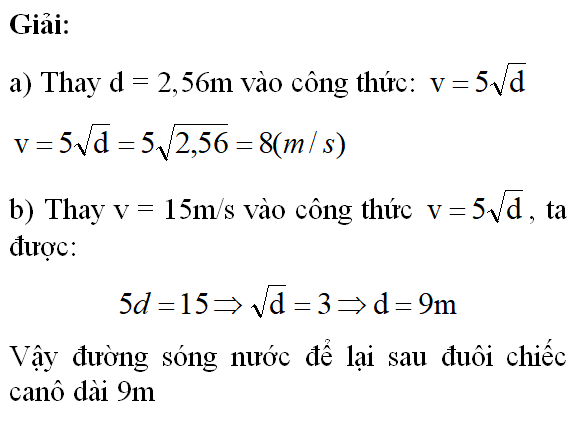 ÔN TẬP CUỐI CHƯƠNG 2
DẶN DÒ
- Ôn tập lại kiến thức đã học về làm tròn số
- Làm bài tập đã giao vào vở bài tập.
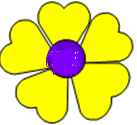 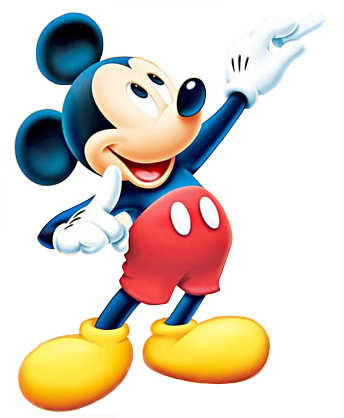 CHÚC CÁC EM HỌC TỐT!